Entrenamiento en pruebas objetivas
Econometría II
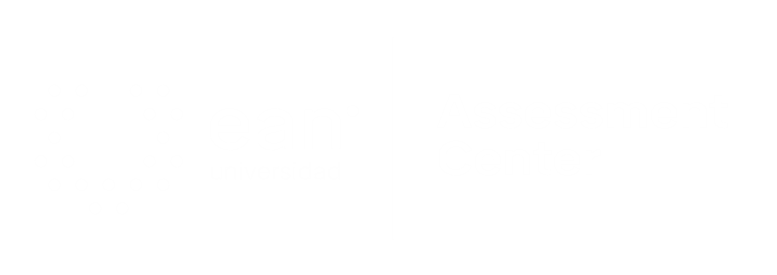 Apreciados docente y estudiantes
El siguiente entrenamiento está diseñado para que puedan familiarizarse con la estructura y funcionamiento de las pruebas objetivas. Con este documento ustedes tendrán la posibilidad de conocer en detalle los principales componentes de los ítems que conforman la prueba objetiva.

Este entrenamiento ha sido construido con información equivalente a la que se encuentra en las pruebas reales, por lo que se espera que los estudiantes obtengan herramientas esenciales para su apropiado desempeño en las pruebas.

¡Bienvenidos!
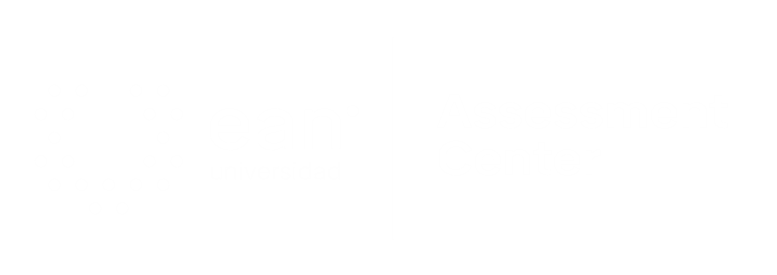 Comencemos…
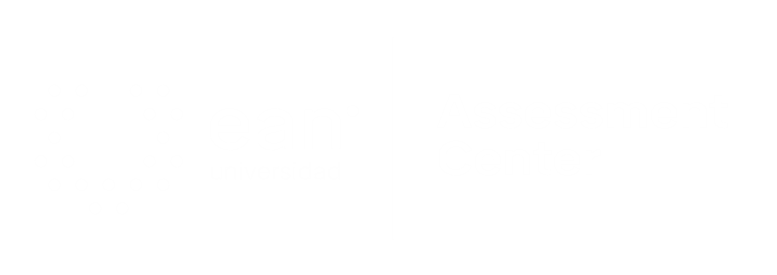 1. Caso o situación problémica
Una vez se tiene la información de utilidades de una empresa importante se aprecia que, en unos periodos del año, estas suelen ser mayores a los demás, lo cual es plausible, dado que se pueden presentar estacionalidades en sus ventas. Sin embargo, algo llama la atención en la forma de las utilidades, y es que precisamente en un mes determinado las utilidades aumentan un135%, ante la duda Ud. decide observar la distribución de los datos:
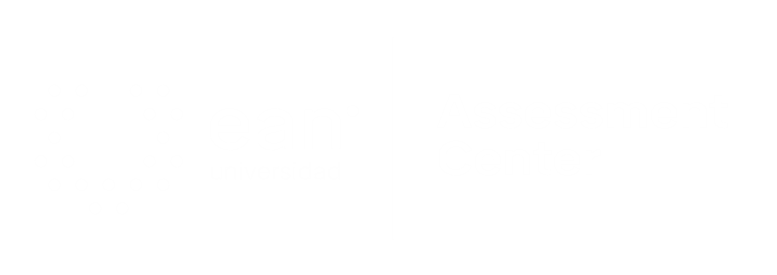 Enunciado
Una prueba para detectar la presencia de estacionariedad en la serie es:
Opciones de respuesta
a. Dickey-Fuller.
b. Estadístico Q (Box-Pierce).
c. Ruido blanco.
d. Error cuadrático medio (ECM).
a
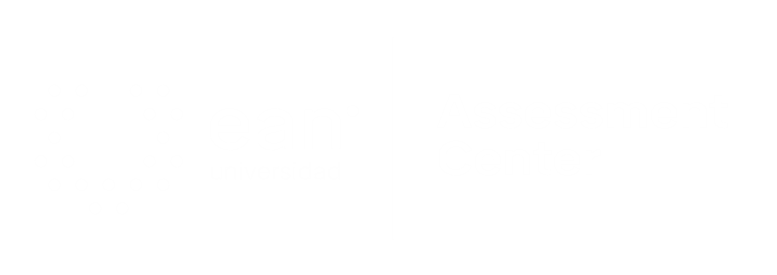